桃園市都市設計審議暨開放空間建照預審報告書  第○次變更設計
案         名：行政區 / 地段號/ 申請單位 / 使用用途
送審依據：
      □依都市計畫土地使用分區管制規定。
   □公有建築物達一定規模之新建、增建、改建或修建者。
      □都市計畫內各級私立學校之建築物達一定規模之新建、增建、改建或修建者。
      □依「都市計畫公共設施用地多目標使用辦法」申請作多目標使用。
      □依「桃園市都市計畫地區基地情形特殊者退縮建築處理原則」申請。 
      □依「桃園市都市計畫容積移轉審查許可要點」規定或其他依法令或規定需經   
          都市設計審議者。
□依建築法第34 條之1 規定開放空間建造執照預審申請。
外觀透視示意圖(請套繪周圍真實環境外觀)
□容積獎勵項目(請自行條列)
1.○○○○: ○○○㎡ (○○%)
2.○○○○: ○○○㎡ (○○%)
□增額容積面積: ○○○㎡ (○○%) 文號: ○○○○○○○○○○
□容積移轉面積: ○○○㎡ (○○%) 文號: ○○○○○○○○○○
申請單位：OO建設有限公司              聯絡人：   03-123-45678 分機01  OOO先生/女士
聯絡地址：000000 OO OO OO OO OO
設計單位：OOO建築師事務所           聯絡人：   03-123-45678 分機01  OOO先生/女士
聯絡地址：000000 OO OO OO OO OO
送件日期：OOOO. OO. OO (請依該次實際送件日期更新)
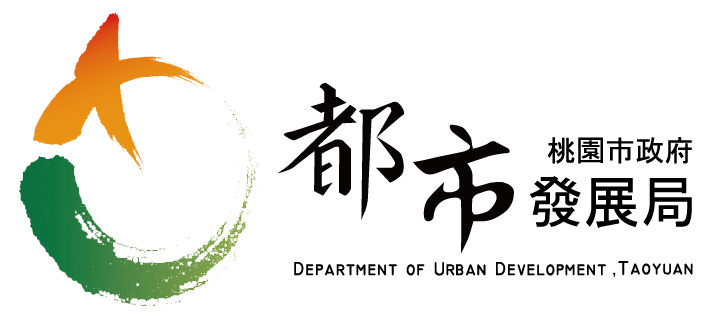 承辦單位：桃園市政府都市發展局都市設計科
聯絡電話：03-3322-101轉5781~5783或桃園市內打1999
聯絡地址：330206桃園市桃園區縣府路一號2樓
報告書版本:109.09.24